STRIKES!
US History
Ms. Lyons
STRIKES!
(late 1800’s – early 1900’s)
Great Railway Strike
Haymarket Riot
Homestead Strike
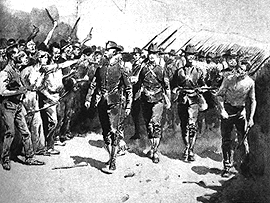 Pullman Strike
Lawrence Textile Strike